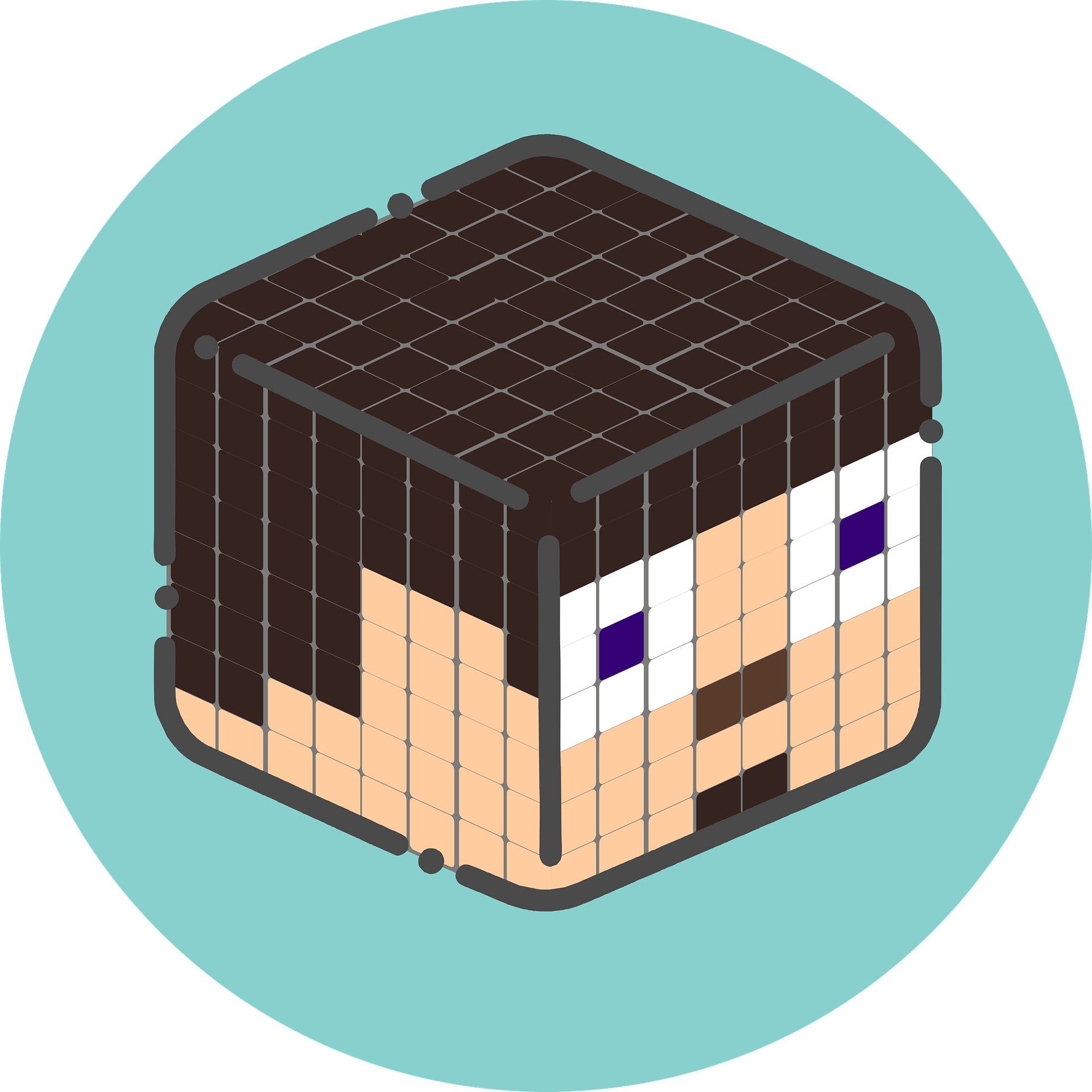 MINECRAFT
Goal Tracker
100
Hooray! You did it!
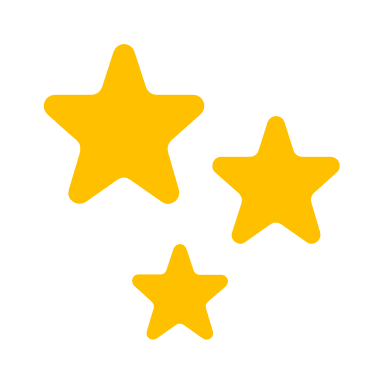 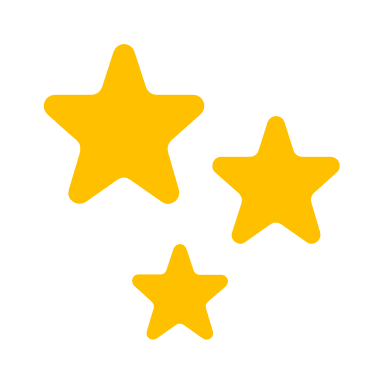 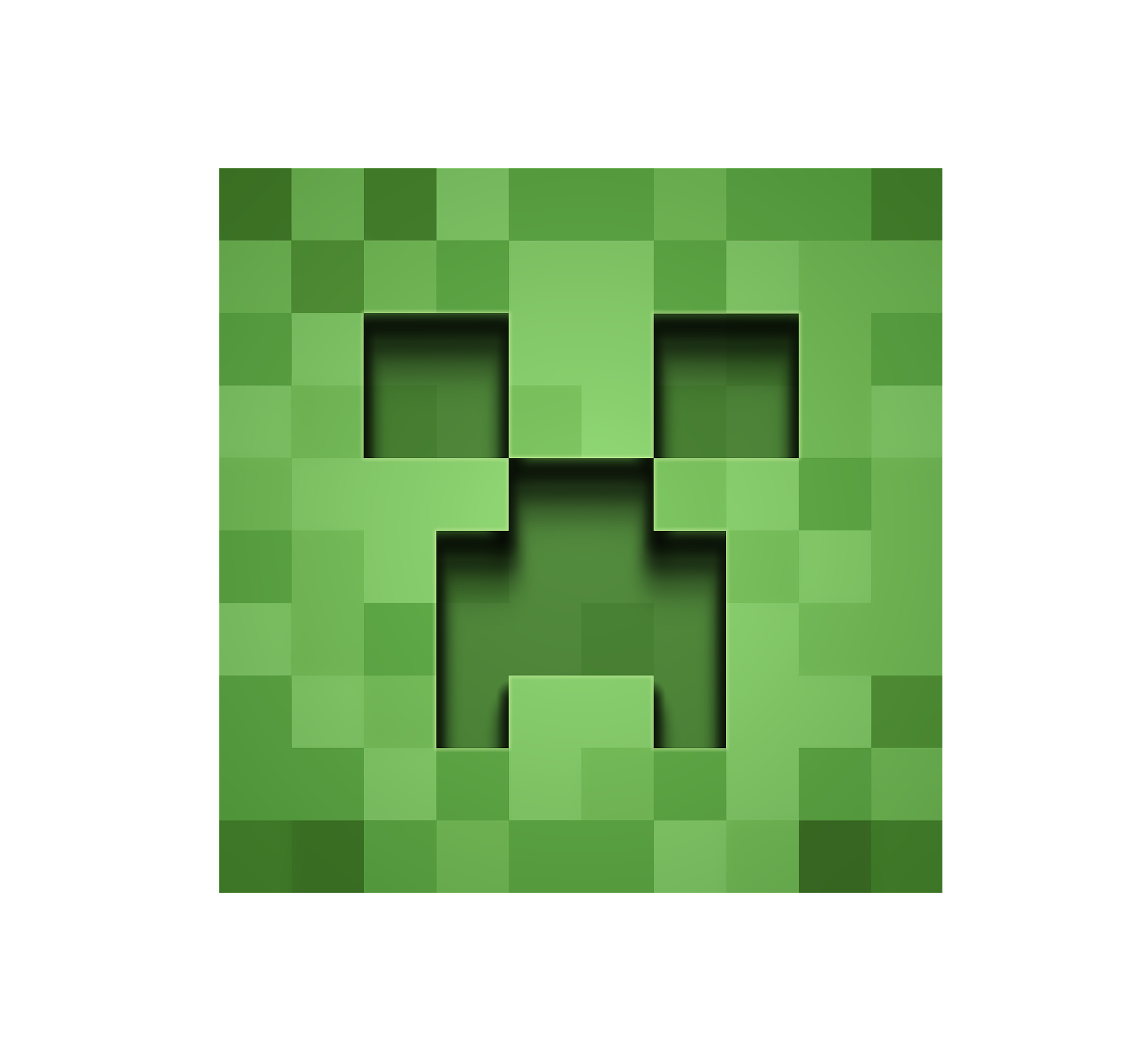 80
60
40
20
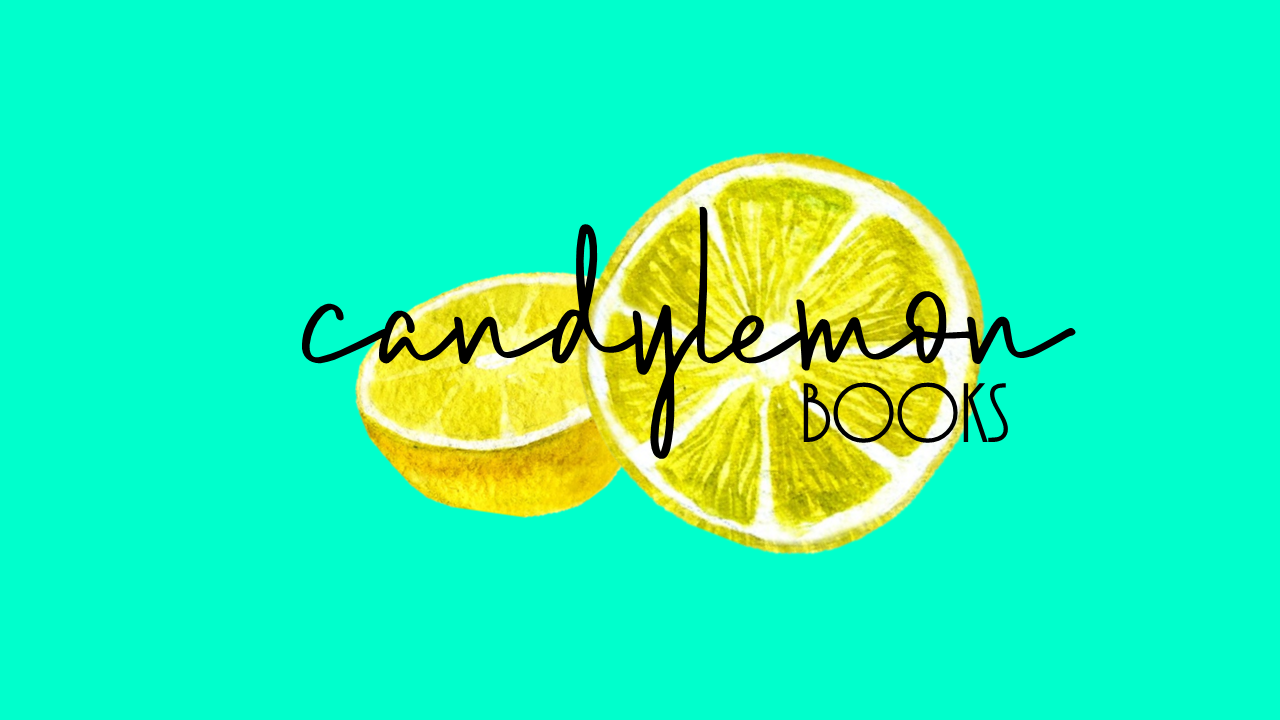 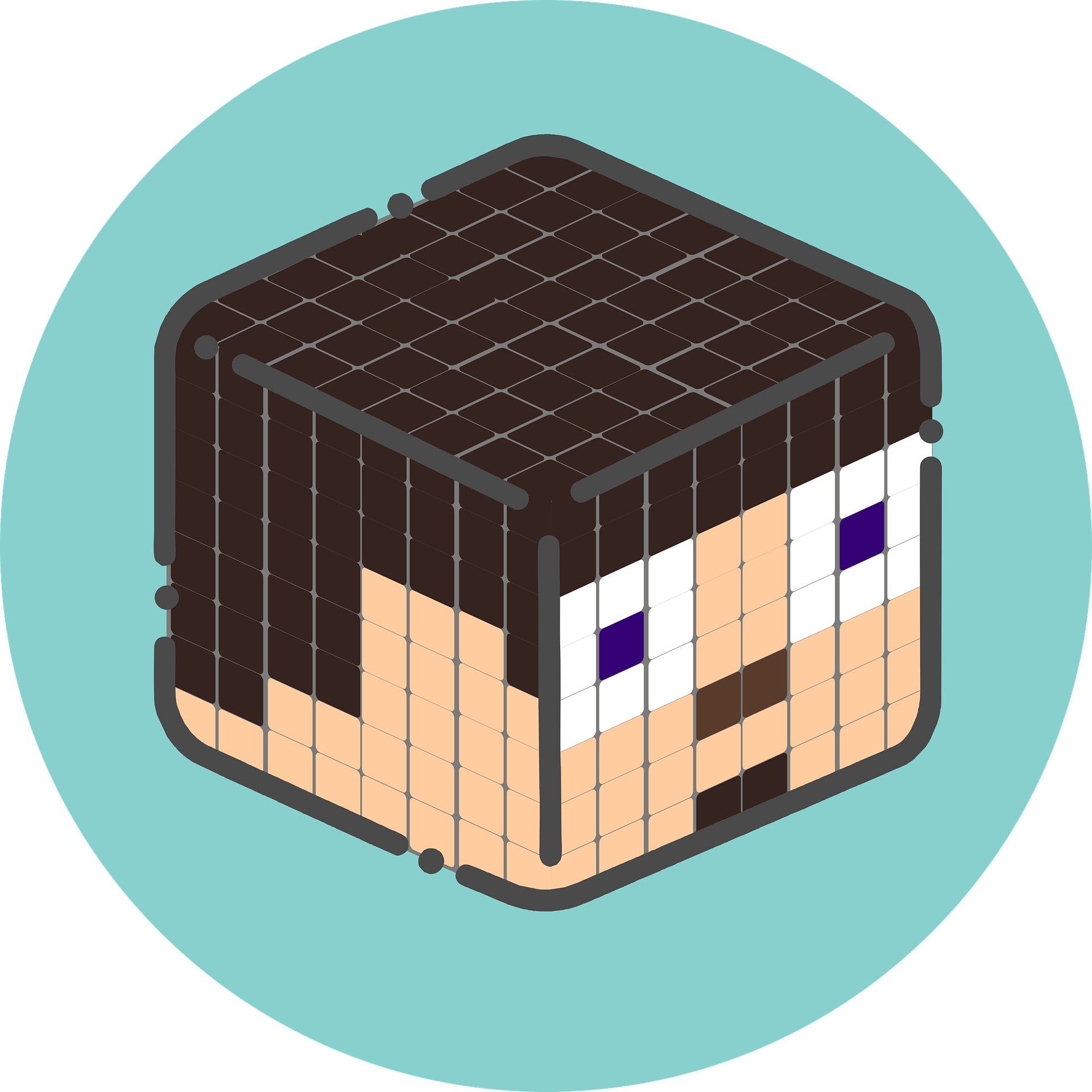 MINECRAFT
Goal Tracker
100
Hooray! You did it!
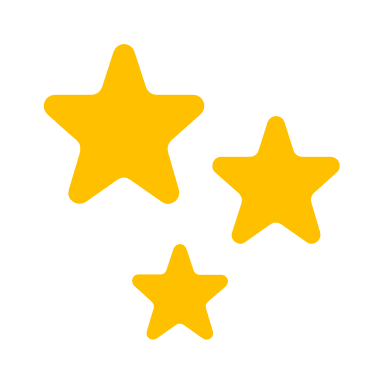 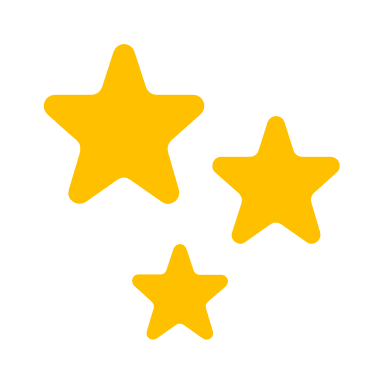 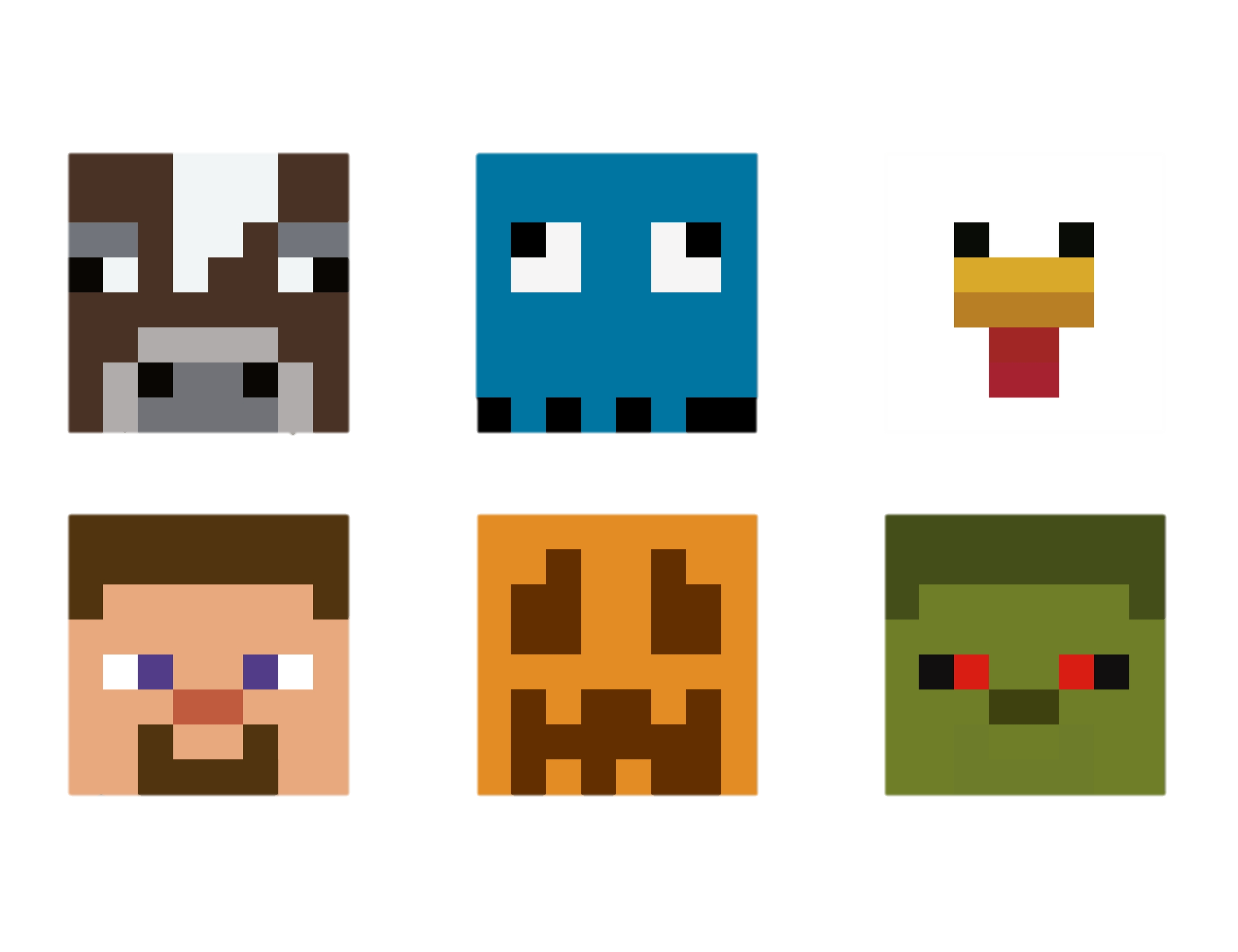 80
60
40
20
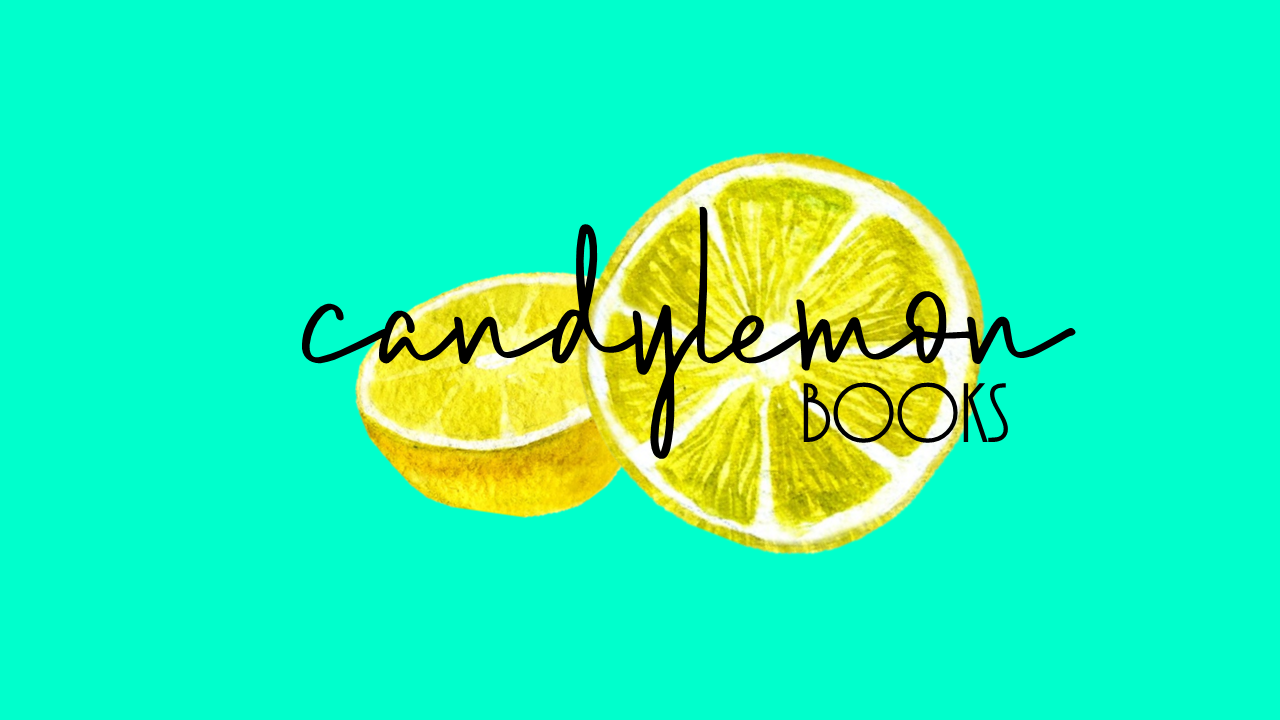 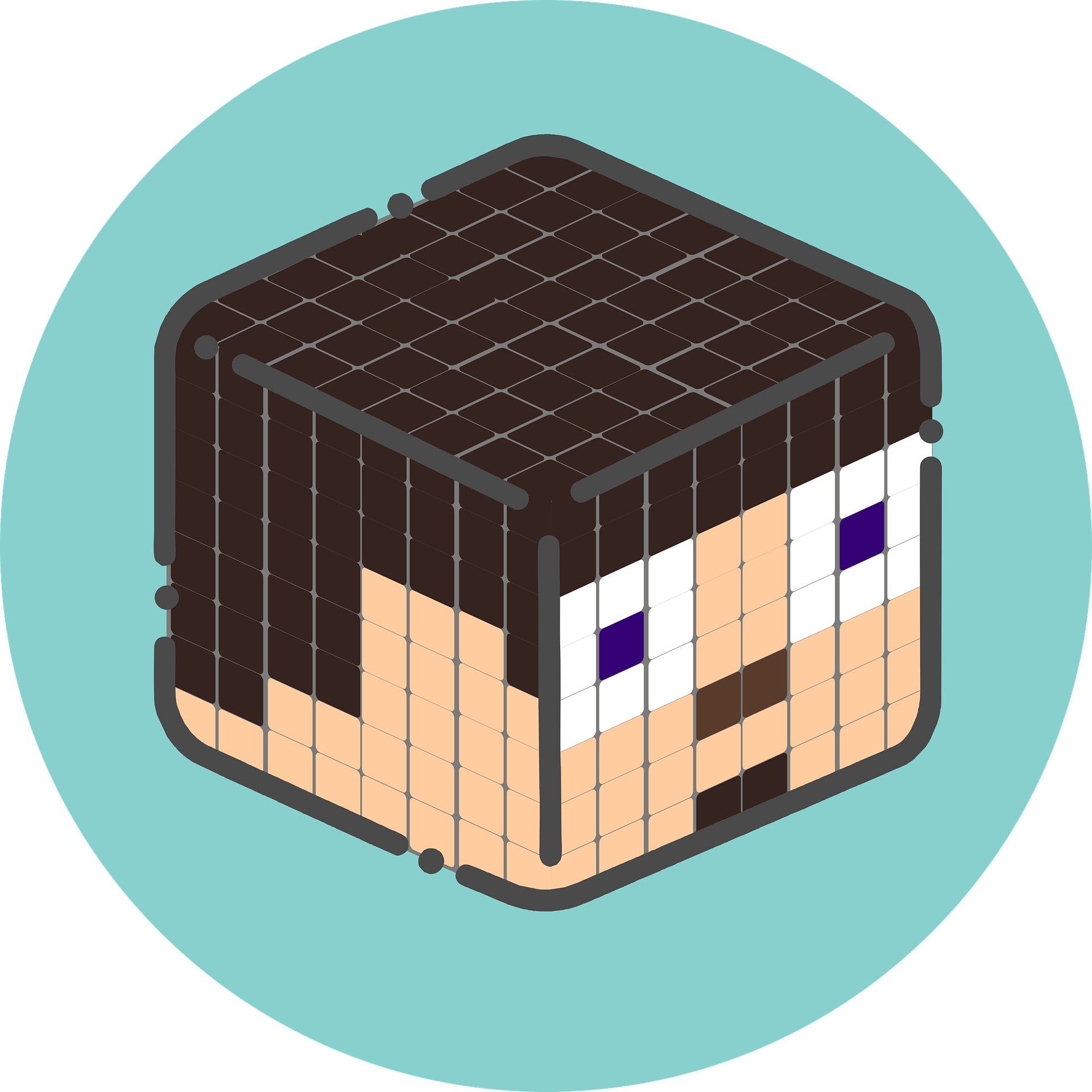 MINECRAFT
Goal Tracker
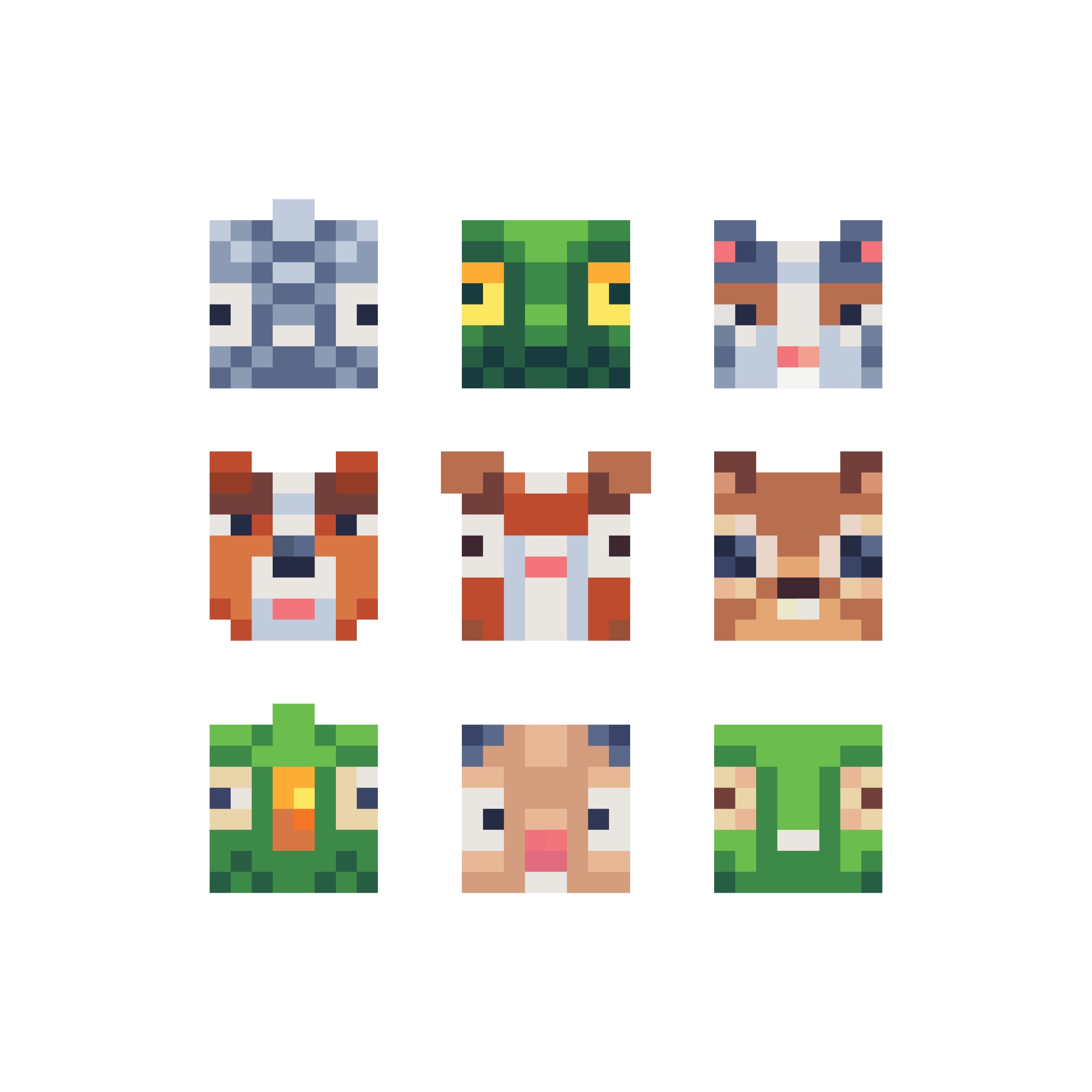 100
Hooray! You did it!
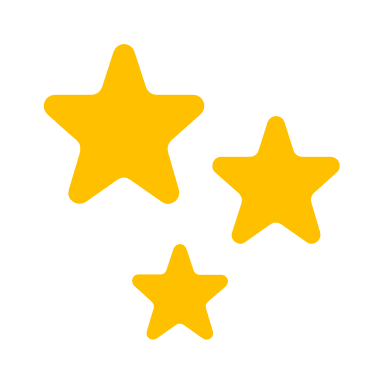 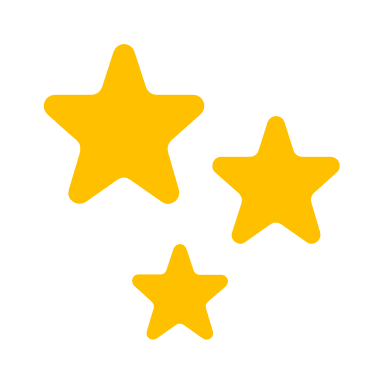 80
60
40
20
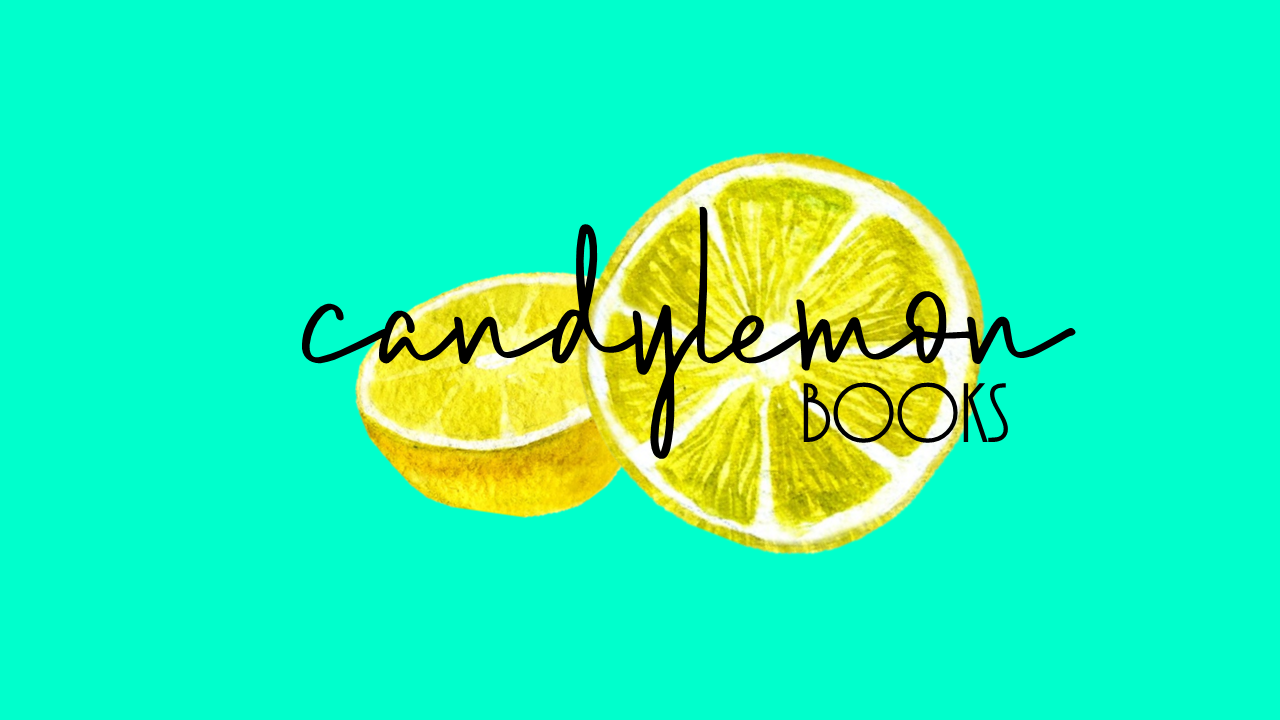 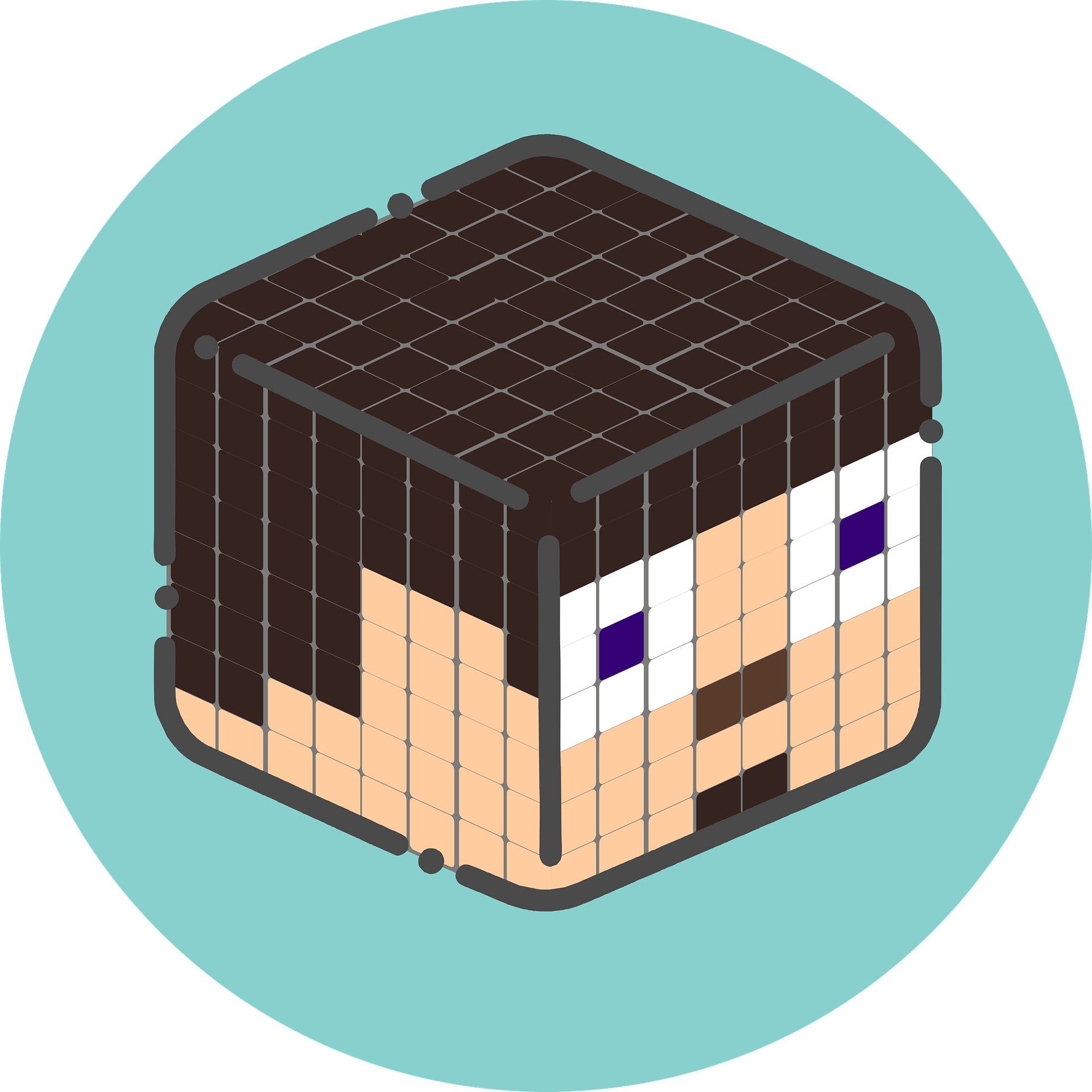 MINECRAFT
Goal Tracker
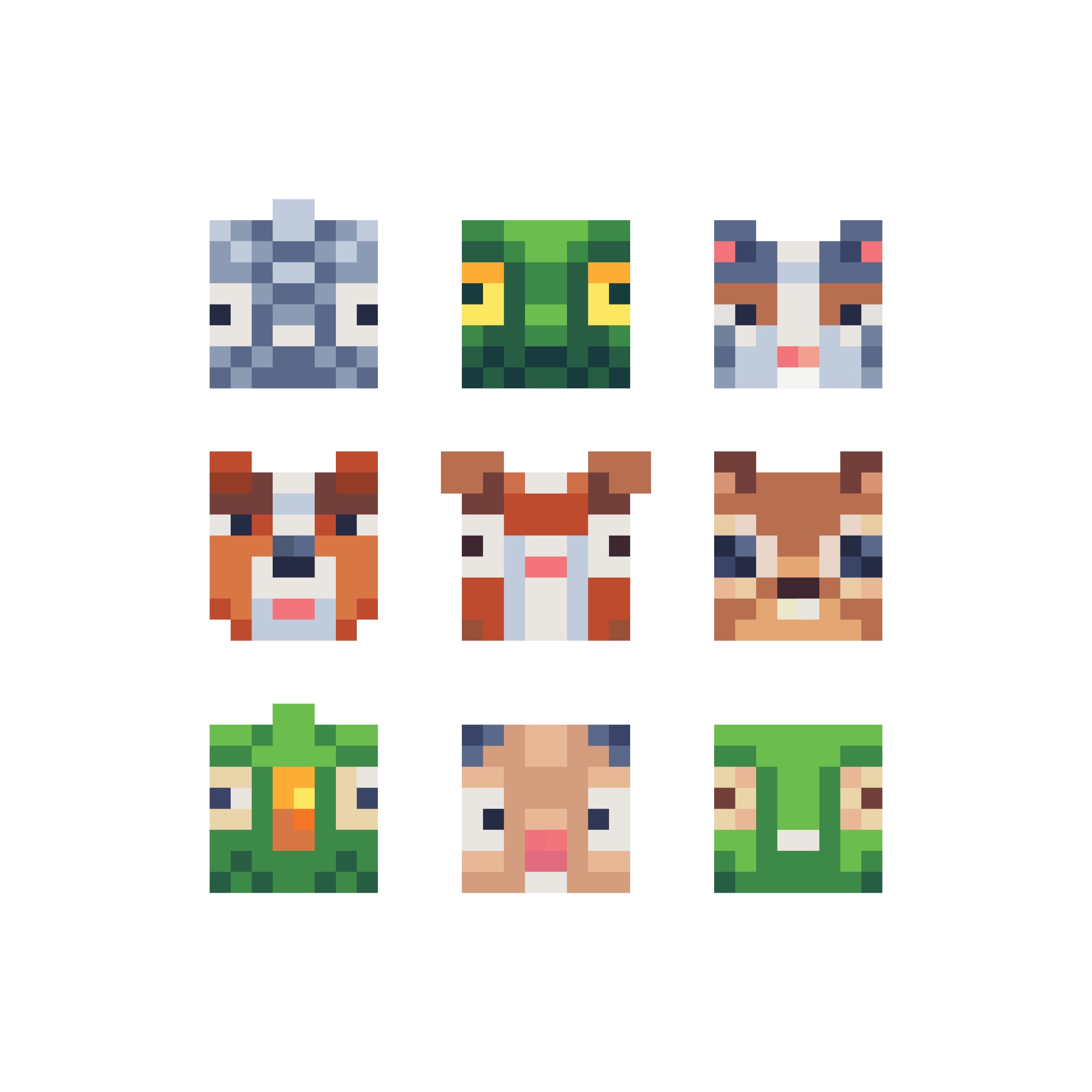 100
Hooray! You did it!
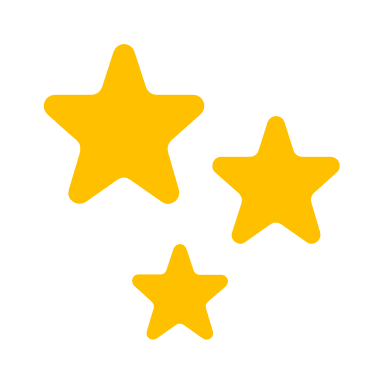 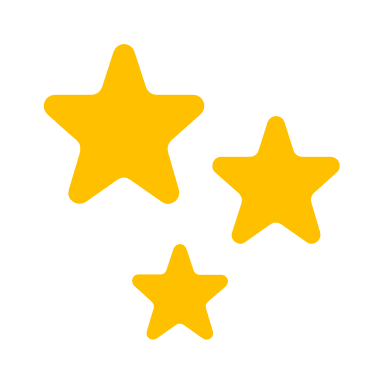 80
60
40
20
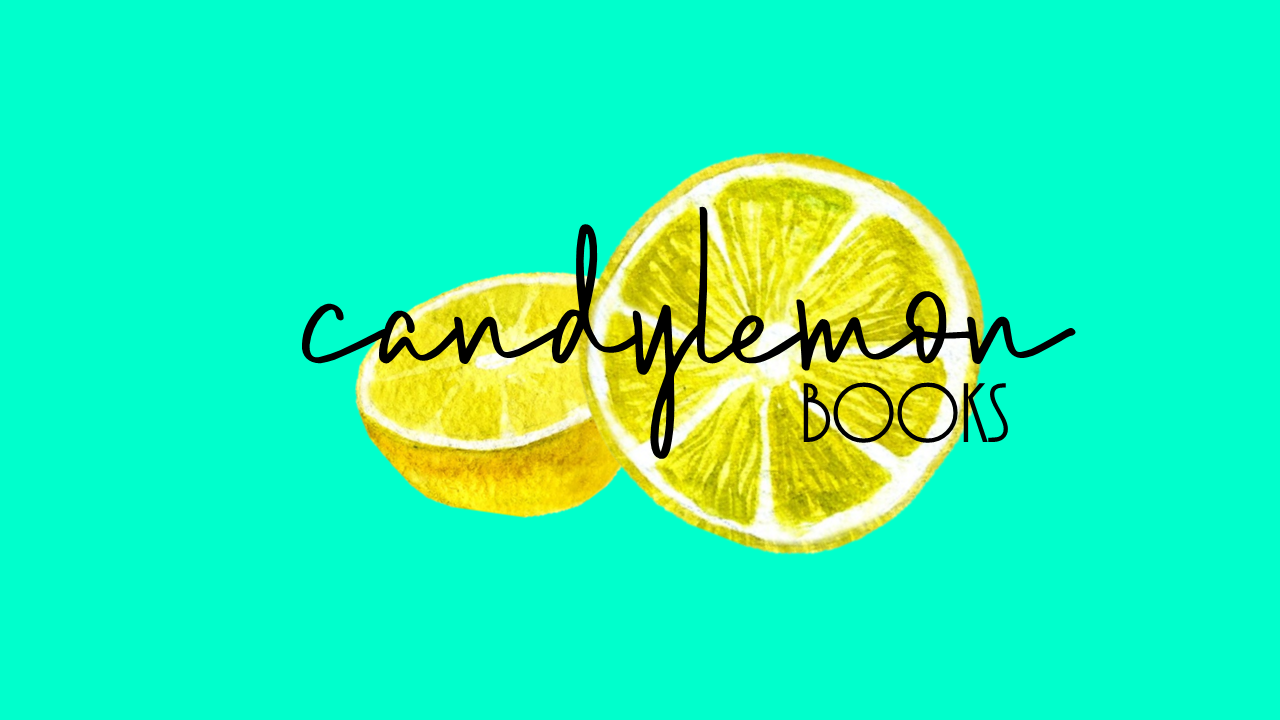 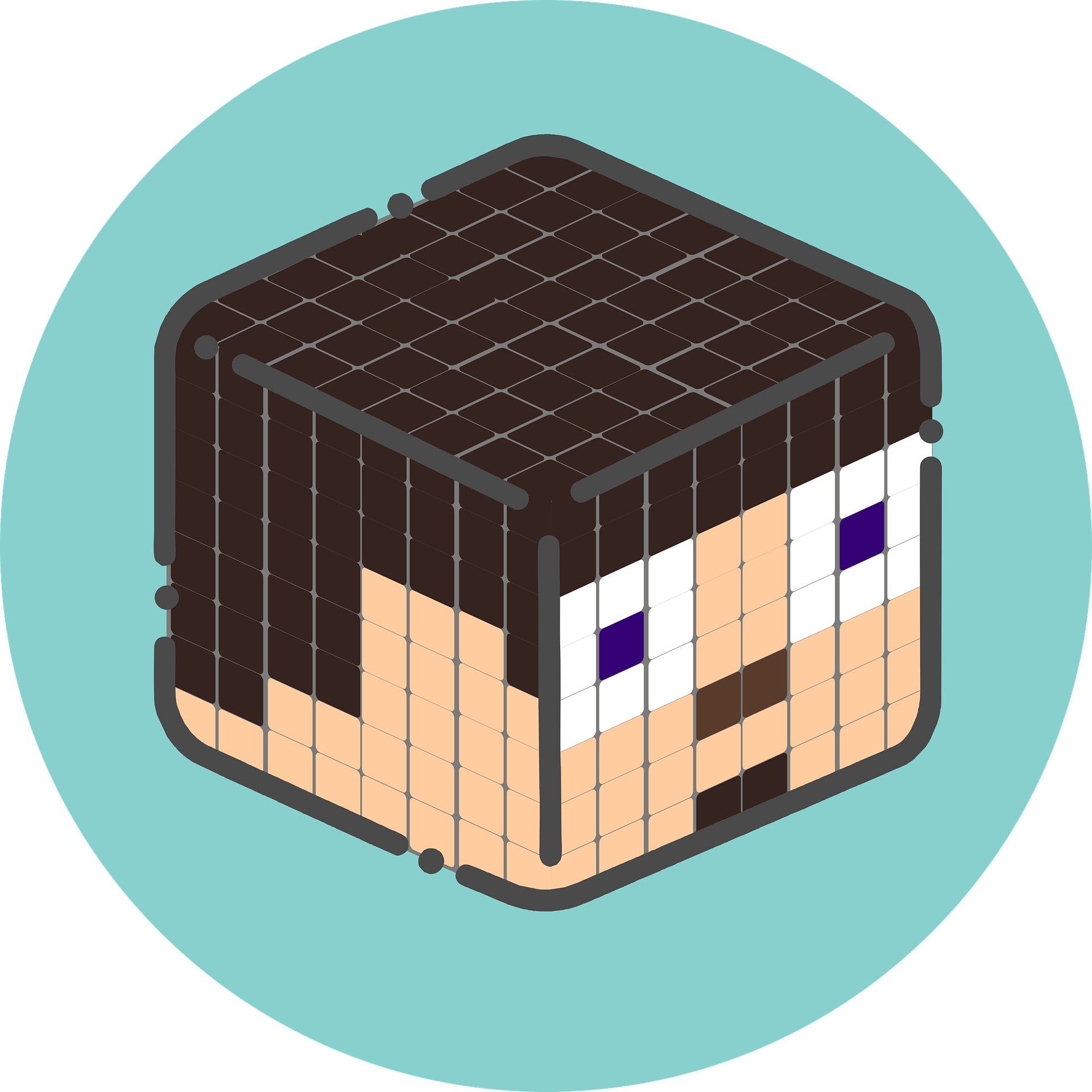 MINECRAFT
Goal Tracker
100
Hooray! You did it!
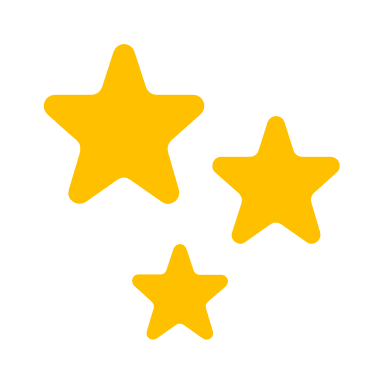 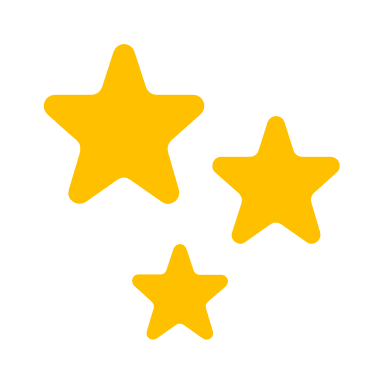 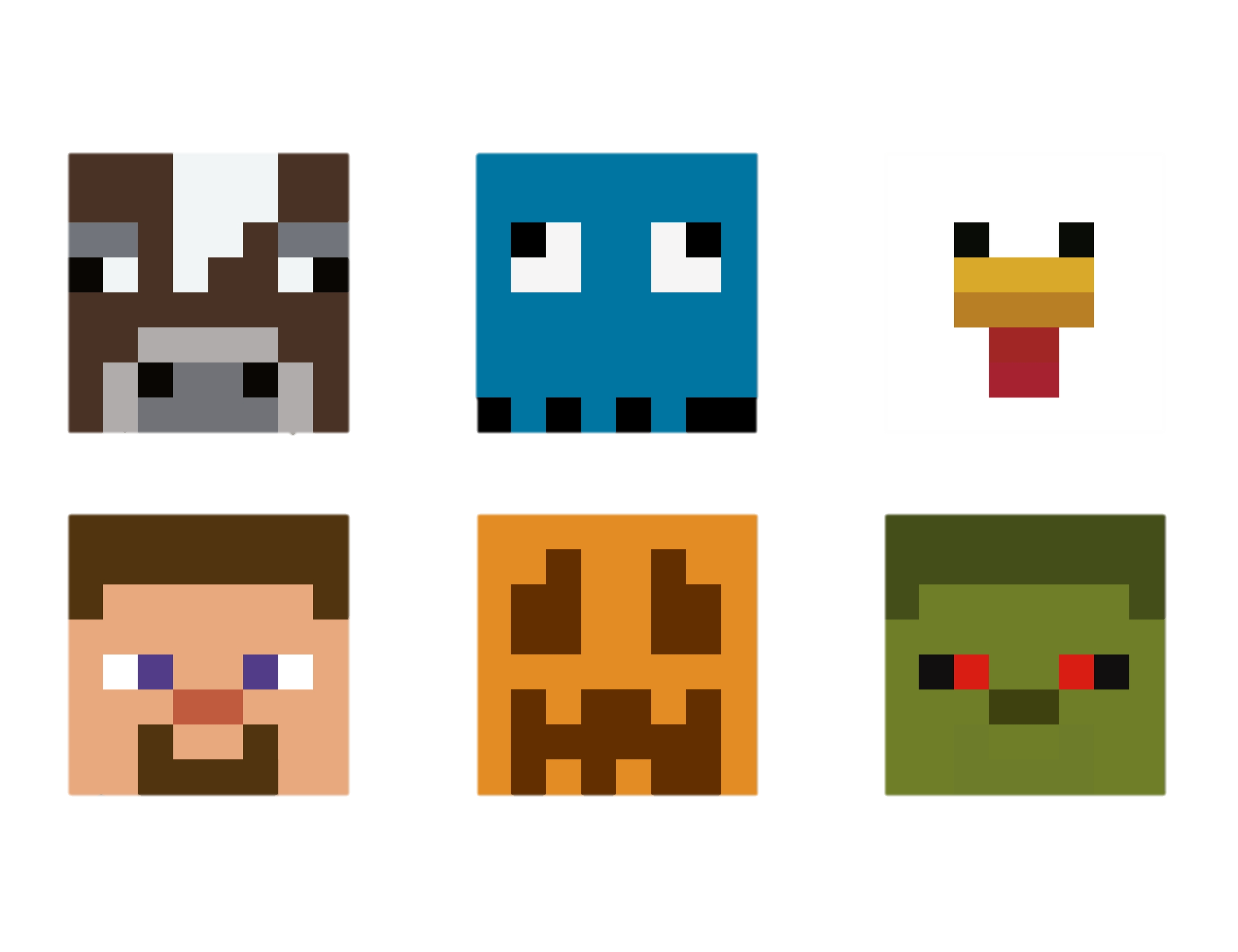 80
60
40
20
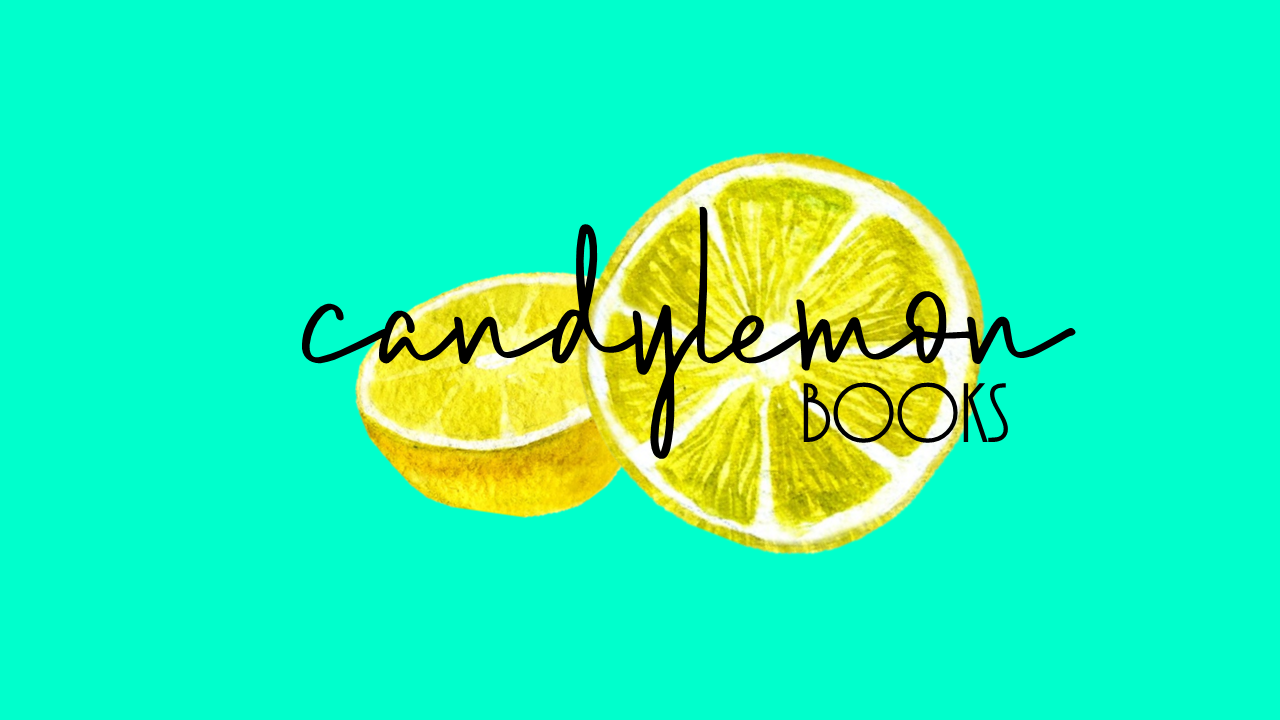 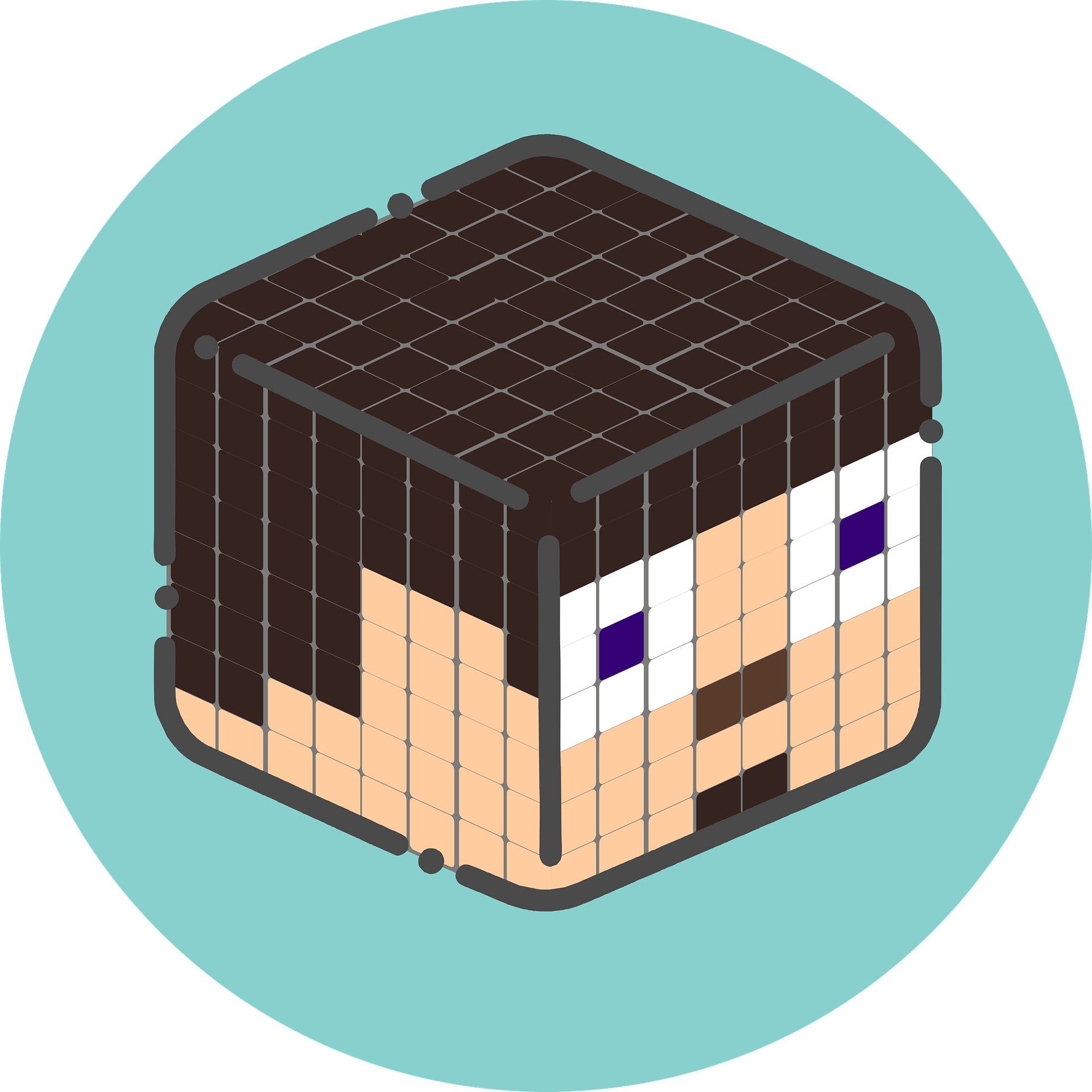 MINECRAFT
Goal Tracker
100
Hooray! You did it!
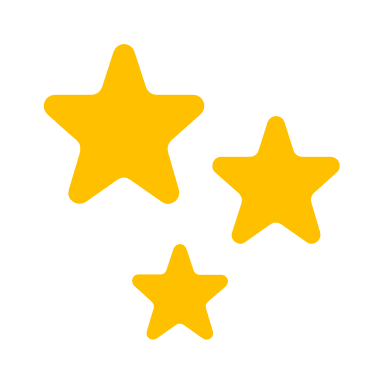 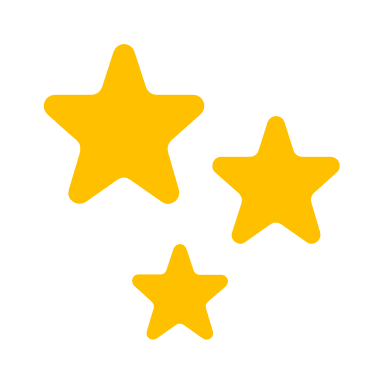 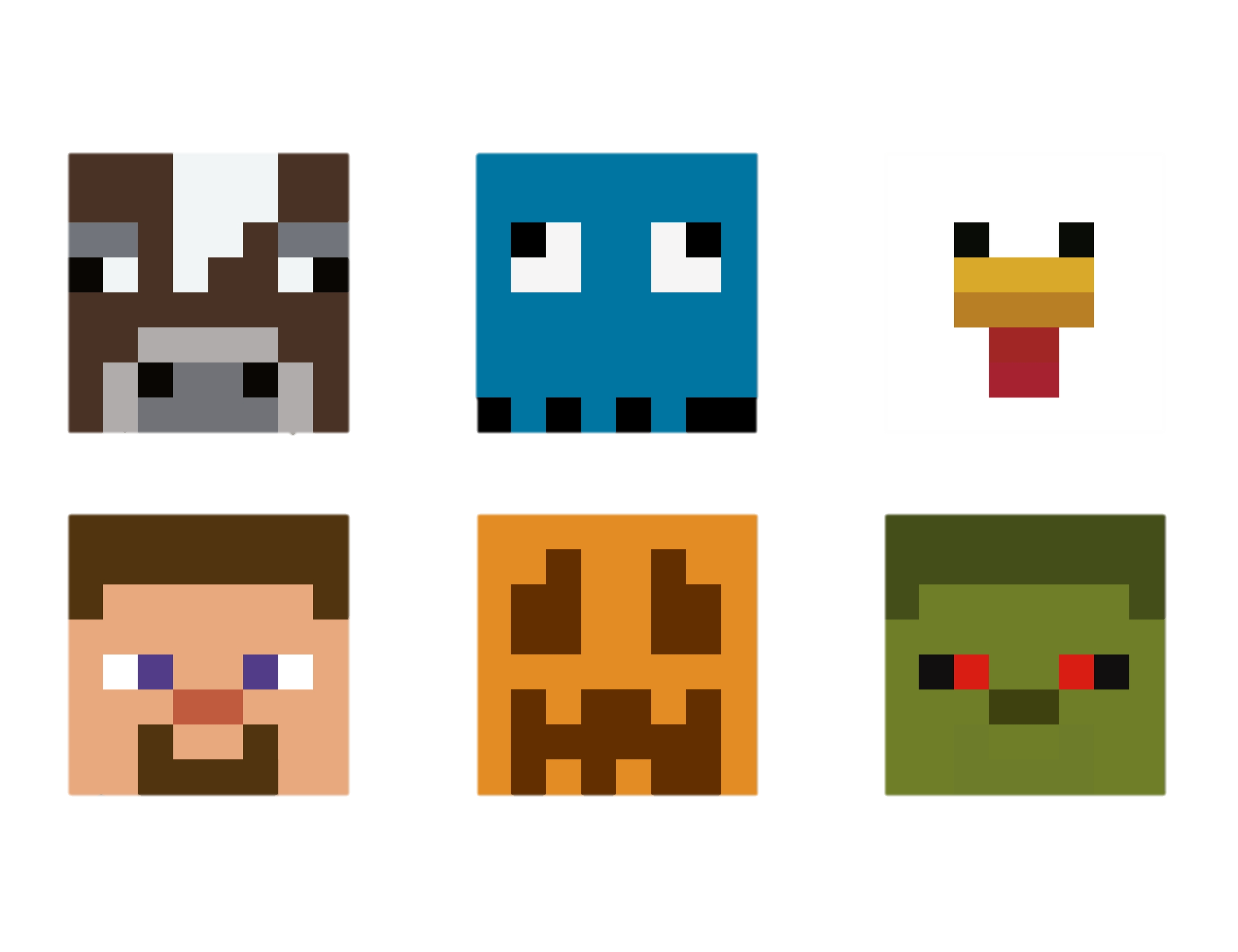 80
60
40
20
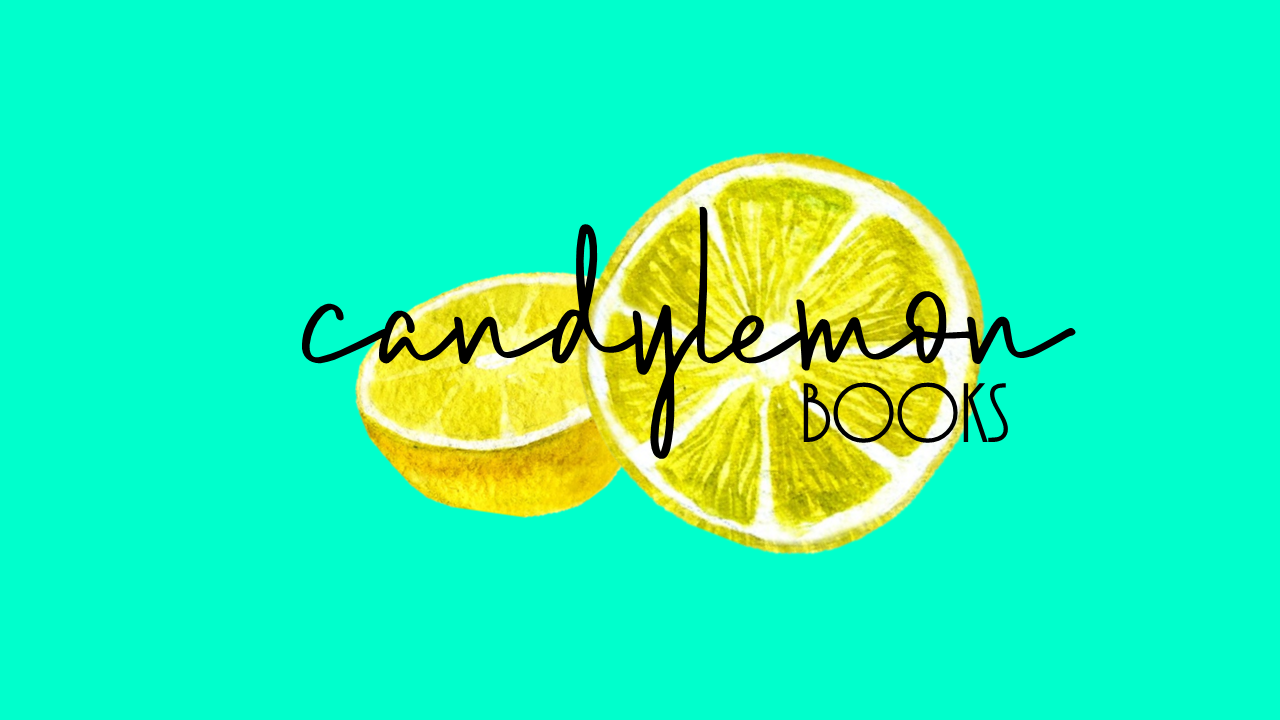